Introduction to
Artificial Intelligence (AI)

Computer Science cpsc502, Lecture 8

Oct, 6, 2011
Slide credit Approx. Inference : S. Thrun, P, Norvig, D. Klein
CPSC 502, Lecture 8
Slide 1
[Speaker Notes: Lecture 8]
Today Oct 6
R&R systems in Stochastic environments
Bayesian Networks Representation
Bayesian Networks Exact Inference
Bayesian Networks Approx. Inference
CPSC 502, Lecture 8
2
R&Rsys we'll cover in this course
Environment
Stochastic
Deterministic
Problem
Arc Consistency
SLS
Constraint Satisfaction
Vars + 
Constraints
Search
Static
Belief Nets
Var. Elimination
Logics
Query
Approx. Inference
Search
Temporal. Inference
Sequential
Decision Nets
STRIPS
Var. Elimination
Planning
Search
Markov Processes
Representation
Value Iteration
Reasoning
Technique
CPSC 502, Lecture 8
Slide 3
[Speaker Notes: R&R Sys  Representation and reasoning Systems
Each cell is a R&R system
STRIPS  actions prec

The SCSP extends the classical CSP by
including both decision variables, that an agent can set, and stochastic
variables that follow a probability distribution and can model uncer-
tain events beyond the agent’s control. So far, two approaches to solving
SCSPs have been proposed; backtracking-based procedures that extend
standard methods from CSPs, and scenario-based methods that solve
SCSPs by reducing them to a sequence of CSPs.onditions and effects Stanford Research Institute Problem Solver]
Key points Recap
We model the environment as a set of random vars

Why the joint is not an adequate representation ? 

“Representation, reasoning and learning” are “exponential” in the number of variables

Solution: Exploit marginal&conditional independence 



But how does independence allow us to simplify the joint?
CPSC 502, Lecture 8
Slide 4
[Speaker Notes: Probability is a rigorous formalism for uncertain knowledge

For nontrivial domains, we must find a way to reduce the joint distribution size
“Representation, reasoning and learning” are “exponential”]
Belief Nets: Burglary Example
There might be a burglar in my house

The anti-burglar alarm in my house may go off

I have an agreement with two of my neighbors,  John and Mary, that they call me if they hear the alarm go off when I am at work

Minor earthquakes may occur and sometimes they set off the alarm. 


Variables:

Joint has                 entries/probs
CPSC 502, Lecture 8
Slide 5
[Speaker Notes: Sometime they call me at work for other reasons]
Belief Nets: Simplify the joint
Typically order vars to reflect causal knowledge (i.e., causes before effects)
A burglar (B) can set the alarm (A) off
An earthquake (E) can set the alarm (A) off
The alarm can cause Mary to call (M)
The alarm can cause John to call (J)


Apply Chain Rule


Simplify according to marginal&conditional independence
CPSC 502, Lecture 8
Slide 6
[Speaker Notes: Sometime they call me at work for other reasons]
Belief Nets: Structure + Probs
Express remaining dependencies as a network
Each var is a node
For each var, the conditioning vars are its parents
Associate to each node corresponding conditional probabilities
Directed Acyclic Graph (DAG)
CPSC 502, Lecture 8
Slide 7
[Speaker Notes: Sometime they call me at work for other reasons]
Burglary: complete BN
Slide 8
CPSC 502, Lecture 8
Burglary  Example: Bnets inference
Our BN can answer any probabilistic query that can be answered by processing the joint!
(Ex1) I'm at work, 
neighbor John calls to say my alarm is ringing, 
neighbor Mary doesn't call. 
No news of any earthquakes. 
Is there a burglar?
(Ex2) I'm at work, 
Receive message that neighbor John called , 
News of minor earthquakes. 
Is there a burglar?
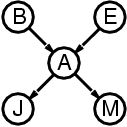 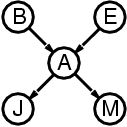 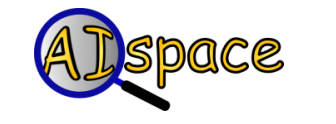 CPSC 502, Lecture 8
Slide 9
Intercausal
Mixed
P(E) = 1.0
Earthquake
Earthquake
P(E) = 1.0
Burglary
Alarm
P(B) = 0.001
0.003
P(A) = 0.003
 0.033
Alarm
JohnCalls
P(A) = 1.0
P(M) = 1.0
Bayesian Networks – Inference Types
Diagnostic
Predictive
Burglary
P(B) = 1.0
P(B) = 0.001
0.016
Burglary
Alarm
JohnCalls
Alarm
P(J) = 0.011
0.66
P(J) = 1.0
CPSC 502, Lecture 8
Slide 10
JohnCalls
Revised probability
[Speaker Notes: show original probabilities
mixed: you know a cause and an effect
introduce probability propagation here]
BNnets: Compactness
CPSC 502, Lecture 8
Slide 11
BNets: Compactness
In General:
A CPT for boolean Xi with k boolean parents has 2 k    rows for the combinations of parent values
Each row requires one number pi  for Xi = true(the number for  Xi = false is just 1-pi )

If each on the n variable has no more than k parents, the complete network requires      O(n 2 k) numbers

For k<< n, this is a substantial improvement, 
the numbers required  grow linearly with n, vs. O(2 n) for the full joint distribution
CPSC 502, Lecture 8
Slide 12
Realistic BNet: Liver Diagnosis   Source: Onisko et al., 1999
CPSC 502, Lecture 8
Slide 13
Realistic BNet: Liver Diagnosis   Source: Onisko et al., 1999
CPSC 502, Lecture 8
Slide 14
BNets: Construction General Semantics
The full joint distribution can be defined as the product of conditional distributions:
	P (X1, … ,Xn) = πi = 1  P(Xi | X1, … ,Xi-1)  (chain rule)  

Simplify according to marginal&conditional independence
n
Express remaining dependencies as a network
Each var is a node
For each var, the conditioning vars are its parents
Associate to each node corresponding conditional probabilities
n
P (X1, … ,Xn) = πi = 1 P (Xi | Parents(Xi))
CPSC 502, Lecture 8
Slide 15
[Speaker Notes: Because each variable is conditionally independent of all its ancestors, given its parent nodes
e.g., P(j  m  a  b  e)
	= P (j | a) P (m | a) P (a | b, e) P (b) P (e)]
BNets: Construction General Semantics (cont’)
n
P (X1, … ,Xn) = πi = 1 P (Xi | Parents(Xi))
By construction: Every node is independent from its non-descendants given it parents
CPSC 502, Lecture 8
Slide 16
[Speaker Notes: Because each variable is conditionally independent of all its ancestors, given its parent nodes
e.g., P(j  m  a  b  e)
	= P (j | a) P (m | a) P (a | b, e) P (b) P (e)]
Additional Conditional Independencies
Or, blocking paths for probability propagation. Three ways in which a path between X to Y can be blocked, (1 and 2 given evidence E )
Y
E
X
1
Z
Z
2
3
Z
Note that, in 3, X and Y become dependent as soon as I get evidence on Z or on any of its descendants
CPSC 502, Lecture 8
Slide 17
[Speaker Notes: this is intuitive]
3 Configuration blocking dependency (belief propagation)
Y
E
X
1
Z
Z
2
3
Z
CPSC 502, Lecture 8
Slide 18
[Speaker Notes: FALSE, because evidence from A reaches E via C.]
Today Oct 6
R&R systems in Stochastic environments
Bayesian Networks Representation
Bayesian Networks Exact Inference
Bayesian Networks Approx. Inference
CPSC 502, Lecture 8
19
Bnet Inference: General
Suppose the variables of the belief network are X1,…,Xn.
 Z is the query variable
Y1=v1, …, Yj=vj are the observed variables (with their values)
 Z1, …,Zk are the remaining variables

 What we want to compute:
We can actually compute:
CPSC 502, Lecture 8
Slide 20
[Speaker Notes: P(A|Smoke=T,Tampering=F)]
What do we need to compute?
Remember conditioning and marginalization…
P(L | S = t , R = f)
Do they have to sum up to one?
CPSC 322, Lecture 29
Slide 21
[Speaker Notes: The posterior distribution over one or more variables, conditioned on one or more observed variables can be computed as:]
Variable Elimination Intro
Suppose the variables of the belief network are X1,…,Xn.
 Z is the query variable
Y1=v1, …, Yj=vj are the observed variables (with their values)
 Z1, …,Zk are the remaining variables

 What we want to compute:
We just showed before that what we actually need to compute is
This can be computed in terms of operations between factors (that satisfy the semantics of probability)
CPSC 502, Lecture 8
Slide 22
[Speaker Notes: P(A|Smoke=T,Tampering=F)]
Factors
A factor is a representation of a function from a tuple of random variables into a number.
We will write factor f  on variables X1,… ,Xj  as    

A factor denotes one or more (possibly partial) distributions over the given tuple of variables
e.g., P(X1, X2)  is a factor f(X1, X2)

e.g., P(X1, X2, X3 = v3)  is a factor 
		     f(X1, X2) X3 = v3
 
e.g.,  P(Z | X,Y) is a factor
             f(Z,X,Y)

e.g., P(X1, X3 = v3 | X2)  is a factor 
		    f(X1, X2 ) X3 = v3
Distribution
Partial distribution
Set of Distributions
Set of  partial Distributions
CPSC 502, Lecture 8
Slide 23
[Speaker Notes: in some (unspecified) context]
Manipulating Factors:
We can make new factors out of an existing factor

Our first operation: we can assign some or all of the variables of a factor.
What is the result of  assigning   X= t   ?
f(X=t,Y,Z)
f(X, Y, Z)X = t
CPSC 502, Lecture 8
Slide 24
More examples of assignment
CPSC 502, Lecture 8
Slide 25
[Speaker Notes: 0.9
0.8

0.8]
Summing out a variable example
Our second operation: we can sum out  a variable, say X1  with domain {v1, …,vk} , from factor f(X1, …,Xj), resulting in a factor on X2, …,Xj  defined by:
CPSC 502, Lecture 8
Slide 26
[Speaker Notes: 0.57
0.43
0.54
0.46]
Multiplying factors
Our third operation: factors can be multiplied  together.
CPSC 502, Lecture 8
Slide 27
[Speaker Notes: 0.03
0.07
0.54
0.36
0.06
0.14
0.48
0.32]
Multiplying factors: Formal
The  product of factor f1(A, B)  and f2(B, C), where B is the variable in common, is the factor (f1 × f2)(A, B, C) defined by:
Note1: it's defined on all  A, B, C  triples, obtained by multiplying together the appropriate pair of entries from f1  and f2 .
Note2: A, B, C  can be sets of variables
CPSC 502, Lecture 8
Slide 28
Factors Summary
A factor is a representation of a function from a tuple of random variables into a number.
f(X1,… ,Xj).
We have defined three operations on factors:
Assigning one or more variables
f(X1=v1, X2, …,Xj)  is a factor on X2, …,Xj , also written as f(X1, …, Xj)X1=v1

Summing out variables
(X1 f)(X2, .. ,Xj) = f(X1=v1, X2, ,Xj) + … + f(X1=vk, X2, ,Xj)

Multiplying factors
f1(A, B) f2 (B, C) = (f1 × f2)(A, B, C)
CPSC 502, Lecture 8
Slide 29
Variable Elimination Intro
If we express the joint as a factor,

f (Z,  Y1…,Yj ,   Z1…,Zj   )

 We can compute P(Z,Y1=v1, …,Yj=vj)  by  ??
assigning Y1=v1, …, Yj=vj 
and summing out the variables Z1, …,Zk
Are we done?
CPSC 502, Lecture 8
Slide 30
[Speaker Notes: But the whole point of having belief networks was to get rid of the joint
We sum out these variables one at a time
the order in which we do this is called our elimination ordering.]
Variable Elimination Intro (1)
Using the chain rule and the definition of a Bnet, we can write P(X1, …, Xn) as
We can express the joint factor as a product of factors
f(Z,  Y1…,Yj ,   Z1…,Zj   )
CPSC 502, Lecture 8
Slide 31
[Speaker Notes: But the whole point of having belief networks was to get rid of the joint
We sum out these variables one at a time
the order in which we do this is called our elimination ordering.]
Variable Elimination Intro (2)
Inference in belief networks thus reduces to computing “the sums of products….”
Construct a factor for each conditional probability. 
In each factor assign the observed variables to their observed values.
Multiply the factors
For each of the other variables Zi ∈ {Z1, …, Zk }, sum out Zi
CPSC 502, Lecture 8
Slide 32
Key Simplification Step
P(G,D=t) = A,B,C, f(A,G) f(B,A) f(C,G) f(B,C)
P(G,D=t) = A f(A,G) B f(B,A) C f(C,G) f(B,C)
I will add to the online slides a complete example of VE
CPSC 502, Lecture 8
Slide 33
[Speaker Notes: Factors that do not involve Z1
Factors that involve Z1

In the example above….]
Another Simplification before starting VE
All the variables from which the query is conditional independent given the observations can be pruned from the Bnet
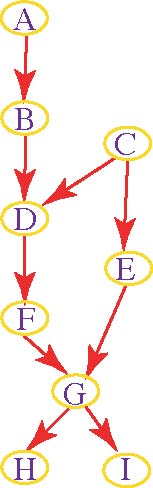 e.g., P(G | H=v1, F= v2, C=v3).
CPSC 322, Lecture 30
Slide 34
[Speaker Notes: The complexity of the algorithm depends on a measure of complexity of the network. The size of a tabular representation of a factor is exponential in the number of variables in the factor. The treewidth of a network, given an elimination ordering, is the maximum number of variables in a factor created by summing out a variable, given the elimination ordering. The treewidth of a belief network is the minimum treewidth over all elimination orderings. The treewidth depends only on the graph structure and is a measure of the sparseness of the graph. The complexity of VE is exponential in the treewidth and linear in the number of variables. Finding the elimination ordering with minimum treewidth is NP-hard, but there is some good elimination ordering heuristics, as discussed for CSP VE.]
Variable elimination example
Compute P(G | H=h1 ).
P(G,H) = A,B,C,D,E,F,I P(A,B,C,D,E,F,G,H,I)
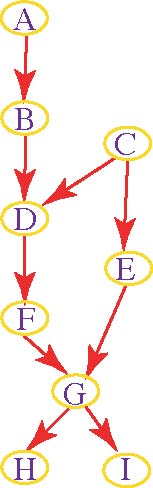 CPSC 322, Lecture 30
Slide 35
Variable elimination example
Compute P(G | H=h1 ).
 P(G,H) = A,B,C,D,E,F,I P(A,B,C,D,E,F,G,H,I)

Chain Rule + Conditional Independence:
	P(G,H) = A,B,C,D,E,F,I P(A)P(B|A)P(C)P(D|B,C)P(E|C)P(F|D)P(G|F,E)P(H|G)P(I|G)
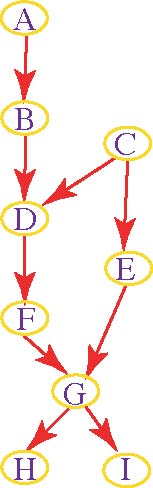 CPSC 322, Lecture 30
Slide 36
Variable elimination example (step1)
Compute P(G | H=h1 ).
 P(G,H) = A,B,C,D,E,F,I P(A)P(B|A)P(C)P(D|B,C)P(E|C)P(F|D)P(G|F,E)P(H|G)P(I|G)


Factorized Representation:
	P(G,H) = A,B,C,D,E,F,I f0(A) f1(B,A) f2(C) f3(D,B,C) f4(E,C) f5(F, D) f6(G,F,E) f7(H,G) f8(I,G)
f0(A)

 f1(B,A)

 f2(C)

 f3(D,B,C)

 f4(E,C)

 f5(F, D)

 f6(G,F,E)

 f7(H,G)

 f8(I,G)
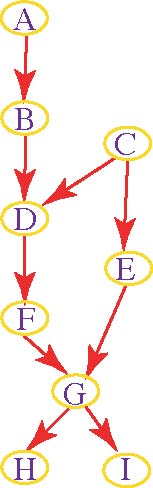 CPSC 322, Lecture 30
Slide 37
Variable elimination example (step 2)
Compute P(G | H=h1 ).
Previous state: 
 	P(G,H) = A,B,C,D,E,F,I f0(A) f1(B,A) f2(C) f3(D,B,C) f4(E,C) f5(F, D) f6(G,F,E) f7(H,G) f8(I,G)
Observe H :
	P(G,H=h1) = A,B,C,D,E,F,I f0(A) f1(B,A) f2(C) f3(D,B,C) f4(E,C) f5(F, D) f6(G,F,E) f9(G) f8(I,G)
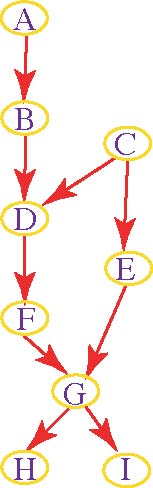 f0(A)

 f1(B,A)

 f2(C)

 f3(D,B,C)

 f4(E,C)

 f5(F, D)

 f6(G,F,E)

 f7(H,G)

 f8(I,G)
f9(G)
CPSC 322, Lecture 30
Slide 38
Variable elimination example (steps 3-4)
Compute P(G | H=h1 ).
Previous state: 
	P(G,H) = A,B,C,D,E,F,I f0(A) f1(B,A) f2(C) f3(D,B,C) f4(E,C) f5(F, D) f6(G,F,E) f9(G) f8(I,G) 
Elimination ordering A, C, E, I, B, D, F :
  P(G,H=h1) = f9(G) F D f5(F, D) B I f8(I,G) E f6(G,F,E) C f2(C) f3(D,B,C) f4(E,C) A f0(A) f1(B,A)
f0(A)

 f1(B,A)

 f2(C)

 f3(D,B,C)

 f4(E,C)

 f5(F, D)

 f6(G,F,E)

 f7(H,G)

 f8(I,G)
f9(G)
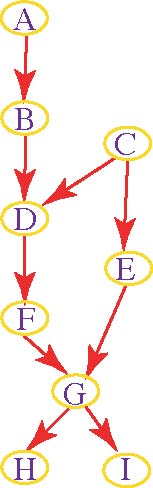 CPSC 322, Lecture 30
Slide 39
Variable elimination example(steps 3-4)
Compute P(G | H=h1 ). Elimination ordering A, C, E, I, B, D, F.
Previous state: 
 P(G,H=h1) = f9(G) F D f5(F, D) B I f8(I,G) E f6(G,F,E) C f2(C) f3(D,B,C) f4(E,C) A f0(A) f1(B,A) 
 Eliminate A:
	P(G,H=h1) = f9(G) F D f5(F, D) B f10(B) I f8(I,G) E f6(G,F,E) C f2(C) f3(D,B,C) f4(E,C)
f0(A)

 f1(B,A)

 f2(C)

 f3(D,B,C)

 f4(E,C)

 f5(F, D)

 f6(G,F,E)

 f7(H,G)

 f8(I,G)
f9(G)

 f10(B)
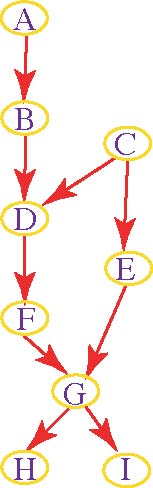 CPSC 322, Lecture 30
Slide 40
Variable elimination example(steps 3-4)
Compute P(G | H=h1 ). Elimination ordering A, C, E, I, B, D, F.
Previous state: 
 P(G,H=h1) = f9(G) F D f5(F, D) B f10(B) I f8(I,G) E f6(G,F,E) C f2(C) f3(D,B,C) f4(E,C)
 Eliminate C:
	P(G,H=h1) = f9(G) F D f5(F, D) B f10(B) I f8(I,G) E f6(G,F,E) f12(B,D,E)
f0(A)

 f1(B,A)

 f2(C)

 f3(D,B,C)

 f4(E,C)

 f5(F, D)

 f6(G,F,E)

 f7(H,G)

 f8(I,G)
f9(G)

 f10(B)

f12(B,D,E)
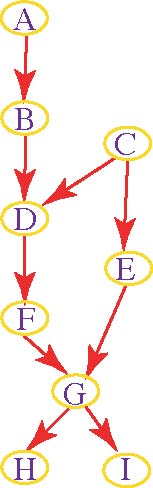 CPSC 322, Lecture 30
Slide 41
Variable elimination example(steps 3-4)
Compute P(G | H=h1 ). Elimination ordering A, C, E, I, B, D, F.
Previous state: 
 P(G,H=h1) = f9(G) F D f5(F, D) B f10(B) I f8(I,G) E f6(G,F,E) f12(B,D,E)
 Eliminate E:
	P(G,H=h1) =f9(G) F D f5(F, D) B f10(B) f13(B,D,F,G) I f8(I,G)
f0(A)

 f1(B,A)

 f2(C)

 f3(D,B,C)

 f4(E,C)

 f5(F, D)

 f6(G,F,E)

 f7(H,G)

 f8(I,G)
f9(G)

 f10(B)

f12(B,D,E)

f13(B,D,F,G)
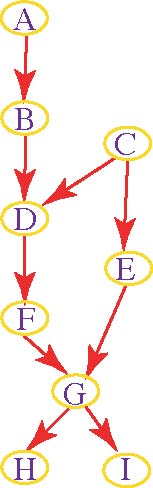 CPSC 322, Lecture 30
Slide 42
Variable elimination example(steps 3-4)
Compute P(G | H=h1 ). Elimination ordering A, C, E, I, B, D, F.
Previous state:  P(G,H=h1) = f9(G) F D f5(F, D) B f10(B) f13(B,D,F,G) I f8(I,G)

 Eliminate I:
	P(G,H=h1) =f9(G) f14(G) F D f5(F, D) B f10(B) f13(B,D,F,G)
f0(A)

 f1(B,A)

 f2(C)

 f3(D,B,C)

 f4(E,C)

 f5(F, D)

 f6(G,F,E)

 f7(H,G)

 f8(I,G)
f9(G)

 f10(B)

f12(B,D,E)

f13(B,D,F,G)

f14(G)
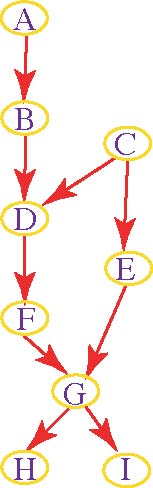 CPSC 322, Lecture 30
Slide 43
Variable elimination example(steps 3-4)
Compute P(G | H=h1 ). Elimination ordering A, C, E, I, B, D, F.

Previous state:  P(G,H=h1) = f9(G) f14(G) F D f5(F, D) B f10(B) f13(B,D,F,G)
 Eliminate B:
	P(G,H=h1) = f9(G) f14(G) F D f5(F, D) f15(D,F,G)
f0(A)

 f1(B,A)

 f2(C)

 f3(D,B,C)

 f4(E,C)

 f5(F, D)

 f6(G,F,E)

 f7(H,G)

 f8(I,G)
f9(G)

 f10(B)

f12(B,D,E)

f13(B,D,F,G)

f14(G)

 f15(D,F,G)
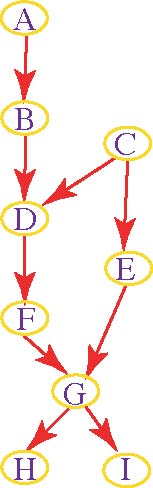 CPSC 322, Lecture 30
Slide 44
Variable elimination example(steps 3-4)
Compute P(G | H=h1 ). Elimination ordering A, C, E, I, B, D, F.

Previous state:  P(G,H=h1) = f9(G) f14(G) F D f5(F, D) f15(D,F,G)
 Eliminate D:
	P(G,H=h1) =f9(G) f14(G) F f16(F, G)
f0(A)

 f1(B,A)

 f2(C)

 f3(D,B,C)

 f4(E,C)

 f5(F, D)

 f6(G,F,E)

 f7(H,G)

 f8(I,G)
f9(G)

 f10(B)

f12(B,D,E)

f13(B,D,F,G)

f14(G)

 f15(D,F,G)

 f16(F, G)
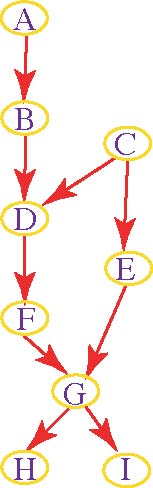 CPSC 322, Lecture 30
Slide 45
Variable elimination example(steps 3-4)
Compute P(G | H=h1 ). Elimination ordering A, C, E, I, B, D, F.

Previous state: P(G,H=h1) = f9(G) f14(G) F f16(F, G)
 Eliminate F:
	P(G,H=h1) = f9(G) f14(G)  f17(G)
f9(G)

 f10(B)

f12(B,D,E)

f13(B,D,F,G)

f14(G)

 f15(D,F,G)

 f16(F, G)

 f17(G)
f0(A)

 f1(B,A)

 f2(C)

 f3(D,B,C)

 f4(E,C)

 f5(F, D)

 f6(G,F,E)

 f7(H,G)

 f8(I,G)
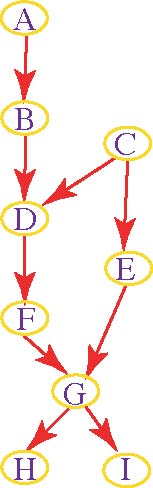 CPSC 322, Lecture 30
Slide 46
Variable elimination example (step 5)
Compute P(G | H=h1 ). Elimination ordering A, C, E, I, B, D, F.

Previous state: P(G,H=h1) = f9(G) f14(G)  f17(G)
 Multiply remaining factors:
	P(G,H=h1) = f18(G)
f9(G)

 f10(B)

f12(B,D,E)

f13(B,D,F,G)

f14(G)

 f15(D,F,G)

 f16(F, G)

 f17(G)

 f18(G)
f0(A)

 f1(B,A)

 f2(C)

 f3(D,B,C)

 f4(E,C)

 f5(F, D)

 f6(G,F,E)

 f7(H,G)

 f8(I,G)
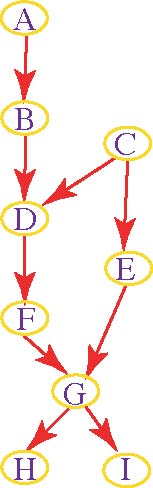 CPSC 322, Lecture 30
Slide 47
Variable elimination example (step 6)
Compute P(G | H=h1 ). Elimination ordering A, C, E, I, B, D, F.
Previous state: 
	P(G,H=h1) = f18(G)
Normalize:
	P(G | H=h1) = f18(G) / g ∈ dom(G) f18(G)
f9(G)

 f10(B)

f12(B,D,E)

f13(B,D,F,G)

f14(G)

 f15(D,F,G)

 f16(F, G)

 f17(G)

 f18(G)
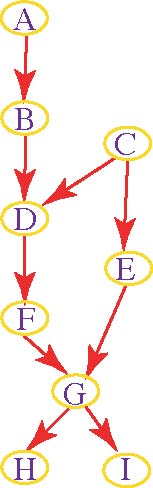 f0(A)

 f1(B,A)

 f2(C)

 f3(D,B,C)

 f4(E,C)

 f5(F, D)

 f6(G,F,E)

 f7(H,G)

 f8(I,G)
CPSC 322, Lecture 30
Slide 48
Today Oct 6
R&R systems in Stochastic environments
Bayesian Networks Representation
Bayesian Networks Exact Inference
Bayesian Networks Approx. Inference
CPSC 502, Lecture 8
49
Approximate Inference
Basic idea:
Draw N samples from a sampling distribution S
Compute an approximate posterior probability
Show this converges to the true probability P

Why sample?
Inference: getting a sample is faster than computing the right answer (e.g. with variable elimination)
CPSC 502, Lecture 8
50
Prior Sampling
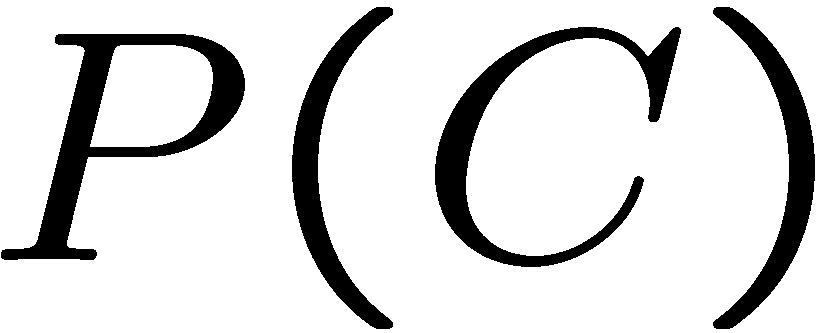 Cloudy
Cloudy
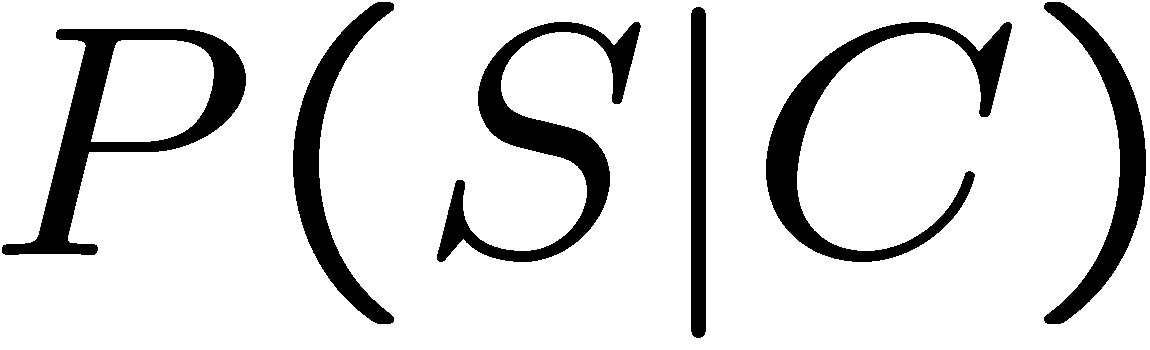 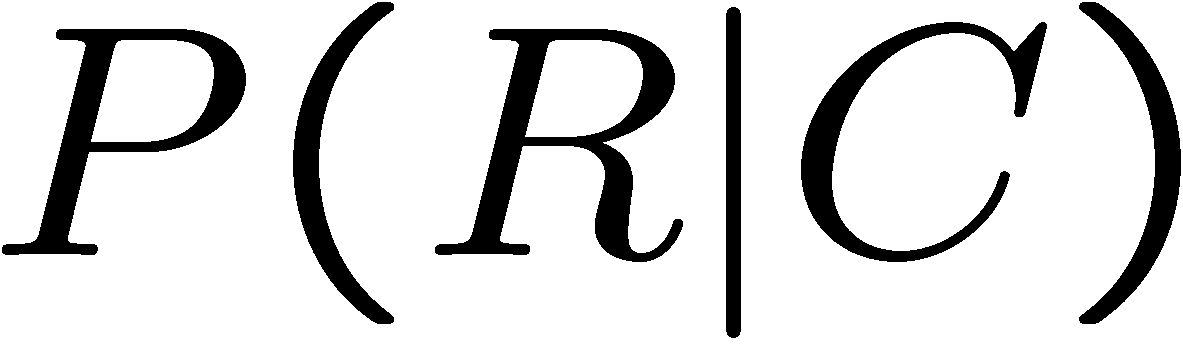 Sprinkler
Sprinkler
Rain
Rain
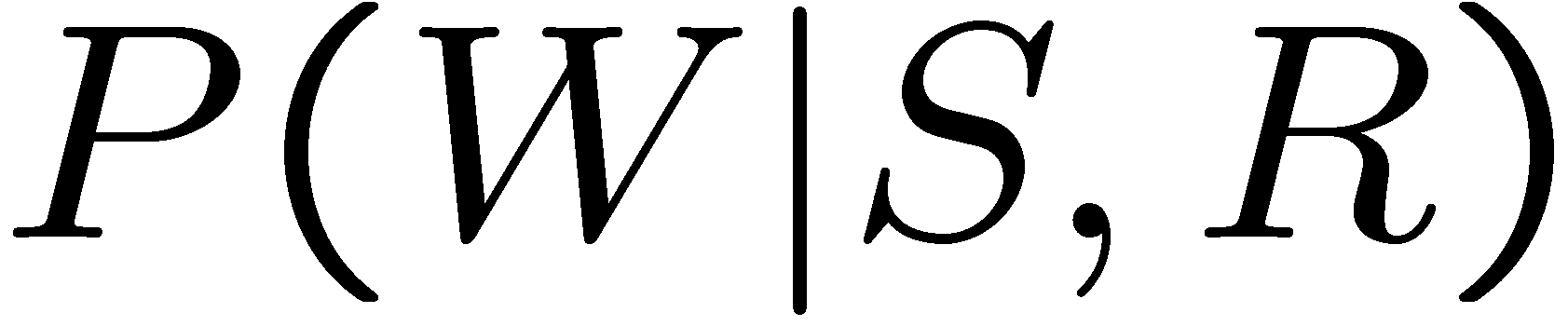 WetGrass
WetGrass
Samples:
+c, -s, +r, +w
-c, +s, -r, +w
…
CPSC 502, Lecture 8
51
Prior Sampling
This process generates samples with probability:


	…i.e. the BN’s joint probability

Let the number of samples of an event be

Then


I.e., the sampling procedure is consistent
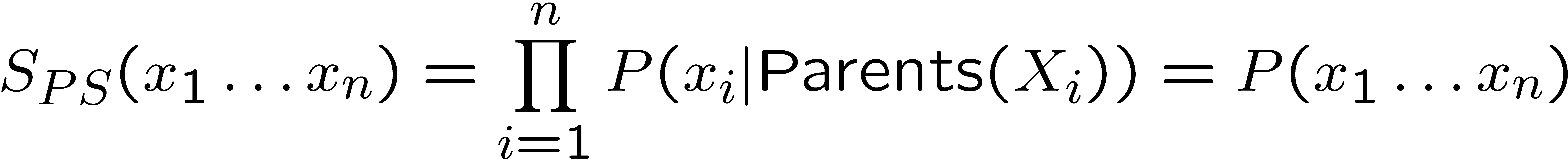 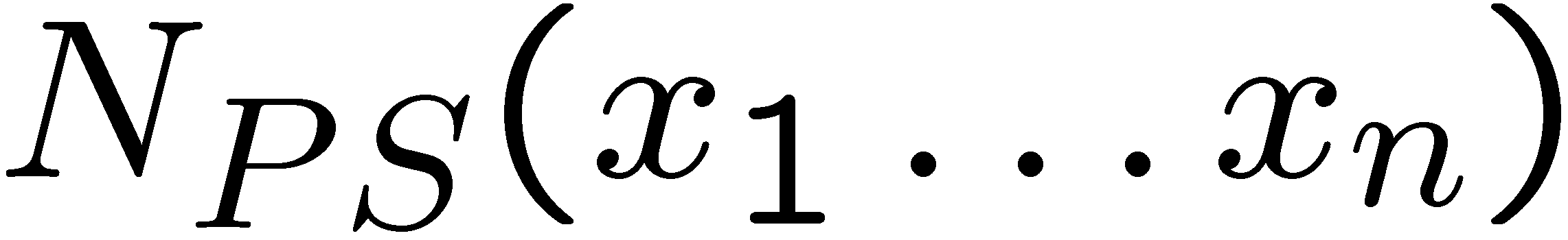 CPSC 502, Lecture 8
52
Example
Cloudy
C
Sprinkler
S
Rain
R
WetGrass
W
We’ll get a bunch of samples from the BN:
	+c, -s, +r, +w
	+c, +s, +r, +w
	-c, +s, +r,  -w
	+c, -s, +r, +w
	-c,  -s,  -r, +w
If we want to know P(W)
We have counts <+w:4, -w:1>
Normalize to get P(W) = <+w:0.8, -w:0.2>
This will get closer to the true distribution with more samples
Can estimate anything else, too
What about P(C| +w)?   P(C| +r, +w)?  P(C| -r, -w)?
what’s the drawback?  Can use fewer samples ?
CPSC 502, Lecture 8
53
Cloudy
C
Sprinkler
S
Rain
R
WetGrass
W
Rejection Sampling
Let’s say we want P(C)
No point keeping all samples around
Just tally counts of C as we go

Let’s say we want P(C| +s)
Same thing: tally C outcomes, but ignore (reject) samples which don’t have S=+s
This is called rejection sampling
It is also consistent for conditional probabilities (i.e., correct in the limit)
+c, -s, +r, +w
	+c, +s, +r, +w
	-c, +s, +r,  -w
	+c, -s, +r, +w
	-c,  -s,  -r, +w
CPSC 502, Lecture 8
54
[Speaker Notes: He biggest problem with rejection sampling is that it end up rejecting so many samples!
The number of samples consistent with the evidence e drops exponentially as the number of
Evidence variables grows – unusable for complex problems]
Likelihood Weighting
Problem with rejection sampling:
If evidence is unlikely, you reject a lot of samples
You don’t exploit your evidence as you sample
Consider P(B|+a)



Idea: fix evidence variables and sample the rest



Problem: sample distribution not consistent!
Solution: weight by probability of evidence given parents
-b,  -a
 -b,  -a
 -b,  -a
 -b,  -a
+b, +a
Burglary
Alarm
-b  +a
 -b, +a
 -b, +a
 -b, +a
+b, +a
Burglary
Alarm
CPSC 502, Lecture 8
55
Likelihood Weighting
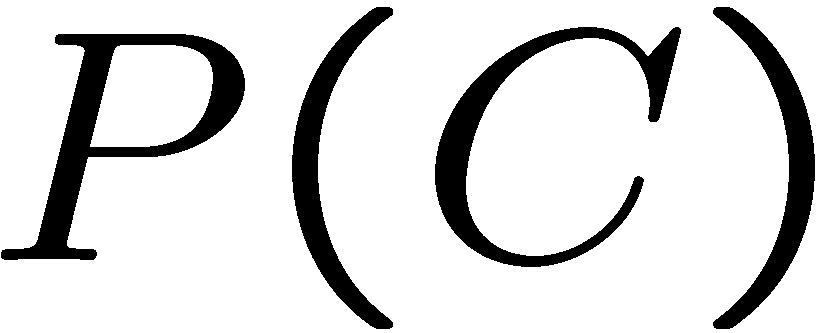 Cloudy
Cloudy
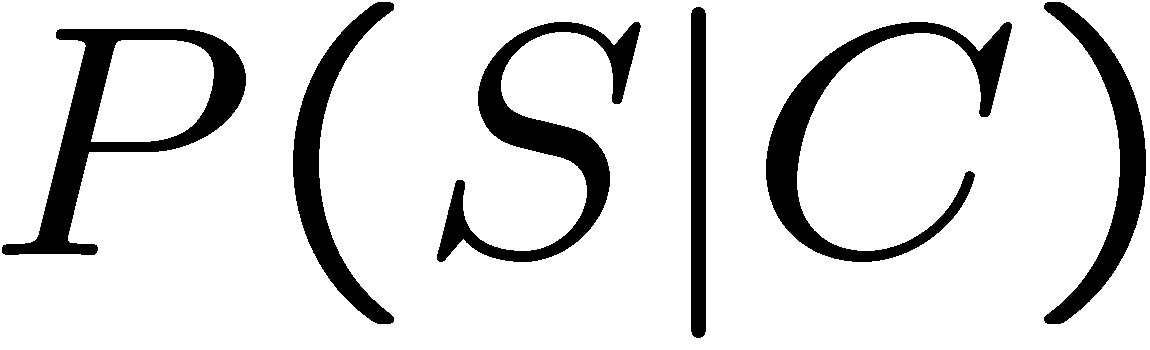 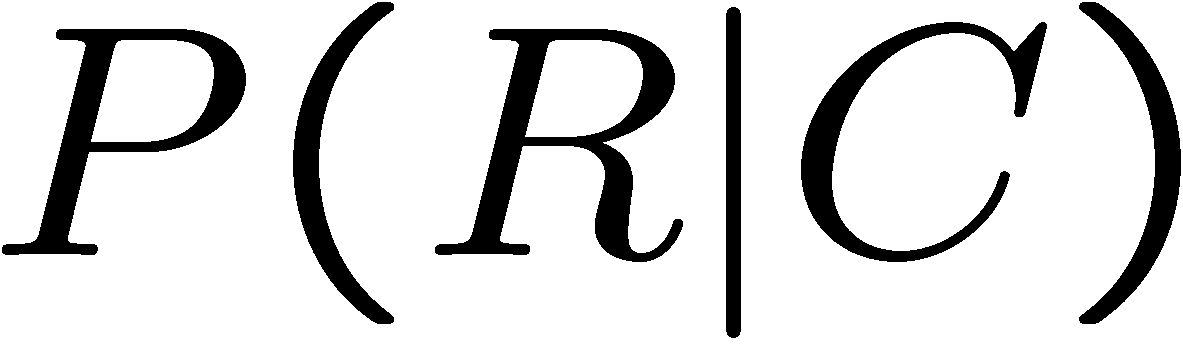 Sprinkler
Sprinkler
Rain
Rain
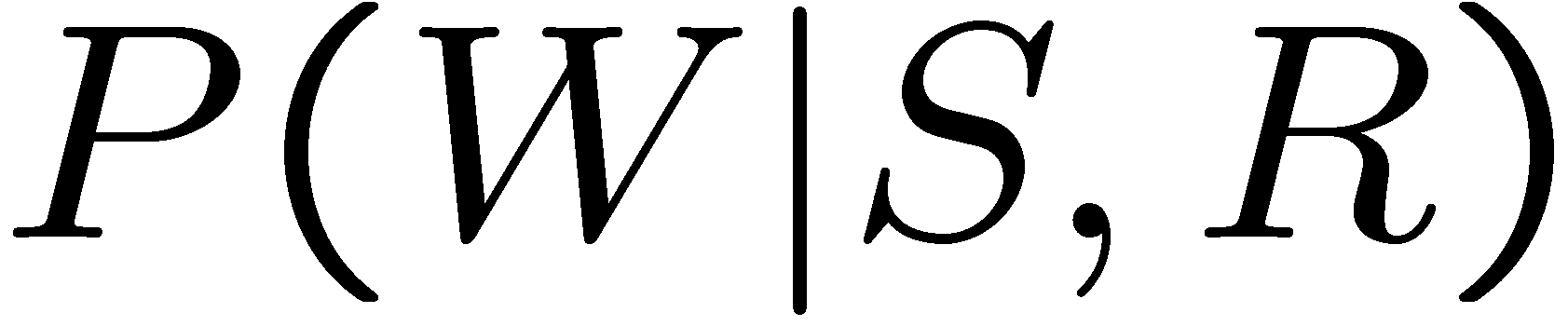 Samples:
WetGrass
WetGrass
+c, +s, +r, +w
…
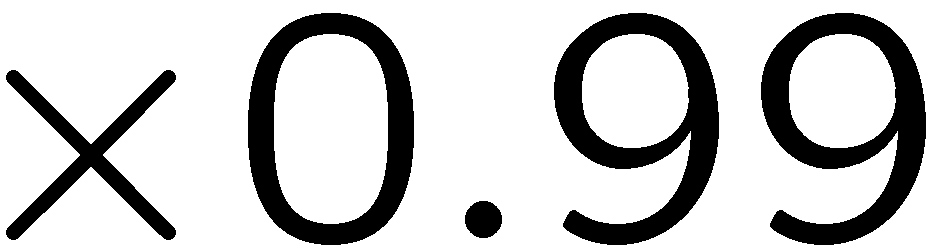 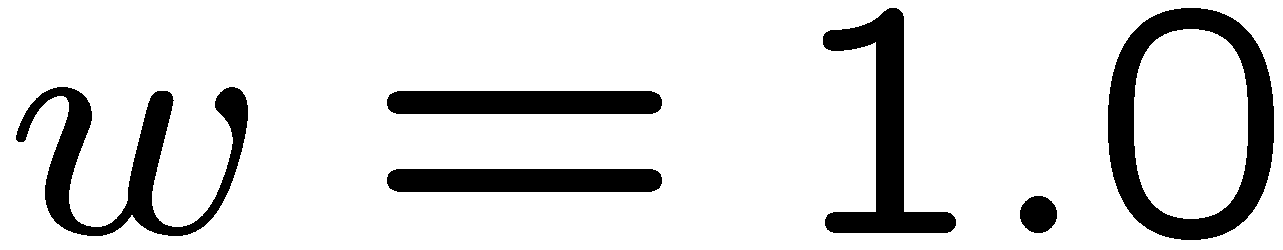 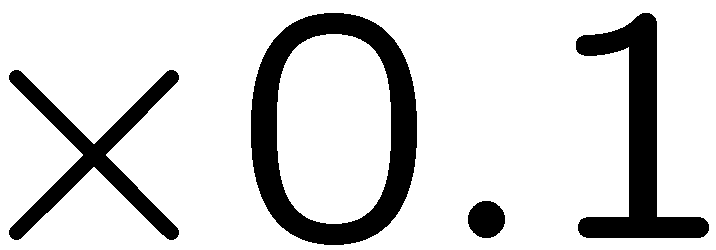 CPSC 502, Lecture 8
56
Cloudy
C
S
R
W
Likelihood Weighting
Sampling distribution if z sampled and e fixed evidence



Now, samples have weights



Together, weighted sampling distribution is consistent
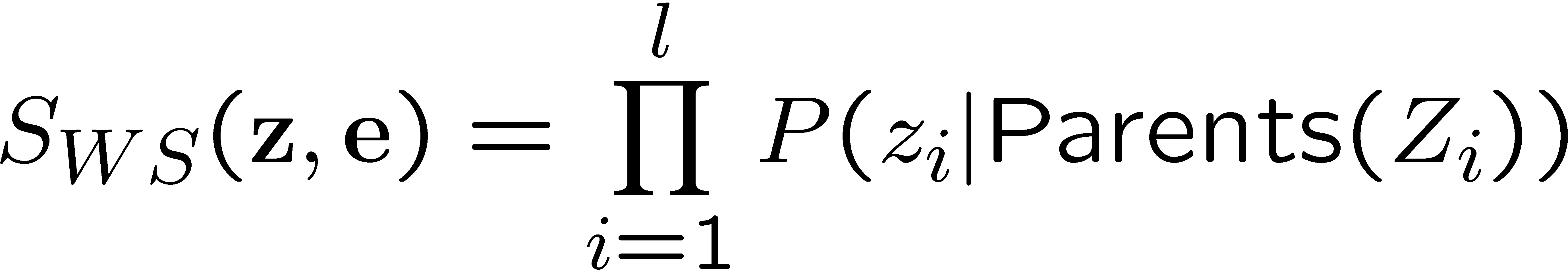 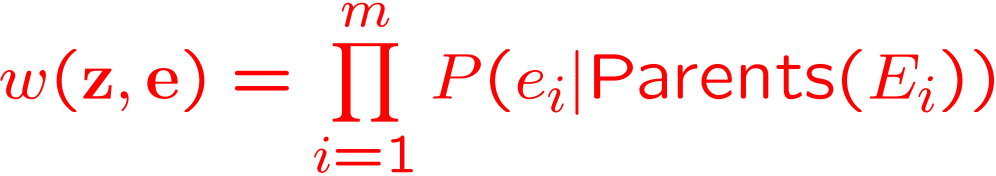 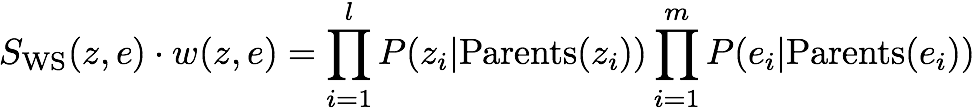 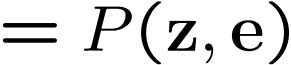 CPSC 502, Lecture 8
57
Cloudy
C
S
Rain
R
W
Likelihood Weighting
Likelihood weighting is good
We have taken evidence into account as we generate the sample
E.g. here, W’s value will get picked based on the evidence values of S, R
More of our samples will reflect the state of the world suggested by the evidence
 Likelihood weighting doesn’t solve all our problems
Evidence influences the choice of downstream variables, but not upstream ones (C isn’t more likely to get a value matching the evidence)
We would like to consider evidence when we sample every variable
58
CPSC 502, Lecture 8
[Speaker Notes: Because LW keeps using all the samples that it generates, it is much more efficient that Rejection Sampling
But performance still degrades when number of evidence variables increase
The more evidence variables, the more samples will have small weight
If one does not generate enough samples, the weighted estimate will be dominated by the small fraction of sample with substantial weight
One possible approach is to sample some of the variables, while using exact inference to generate the posterior probability for others]
Markov Chain Monte Carlo
Idea: instead of sampling from scratch, create samples that are each like the last one.

Procedure: resample one variable at a time, conditioned on all the rest, but keep evidence fixed.  E.g., for P(b|+c):


Properties: Now samples are not independent (in fact they’re nearly identical), but sample averages are still consistent estimators! And can be computed efficiently

What’s the point: both upstream and downstream variables condition on evidence.
-b
+a
+c
-b
-a
+c
+b
+a
+c
CPSC 502, Lecture 8
59
[Speaker Notes: To flip a var in a fully instantiated BN you only need to multiply the prob of the var given its parents times the probs of all its children given their parents. Number of multiplication required is equal to the number of children]
TODO for this Tue
Finish Reading  Chp 6 of textbook 
(Skip 6.4.2.5 Importance Sampling 6.4.2.6 Particle Filtering, we have covered instead likelihood weighting and MCMC methods)
Also Do exercises 6.Ehttp://www.aispace.org/exercises.shtml
CPSC 502, Lecture 8
Slide 60
Or ….Conditional Dependencies
Y
X
1
Z
Z
2
E
3
Z
CPSC 502, Lecture 8
Slide 61
[Speaker Notes: this is intuitive]
In/Dependencies  in a Bnet : Example 1
Y
E
X
1
Z
Z
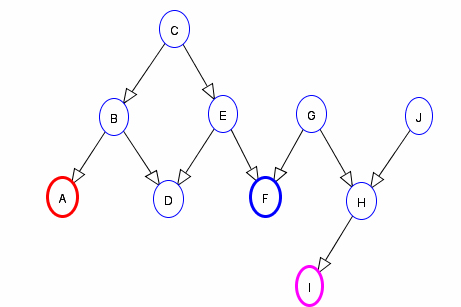 2
Is A conditionally independent of I given F?
3
Z
CPSC 502, Lecture 8
Slide 62
[Speaker Notes: FALSE, because evidence from A reaches E via C.]
In/Dependencies  in a Bnet : Example 2
Y
E
X
1
Z
Z
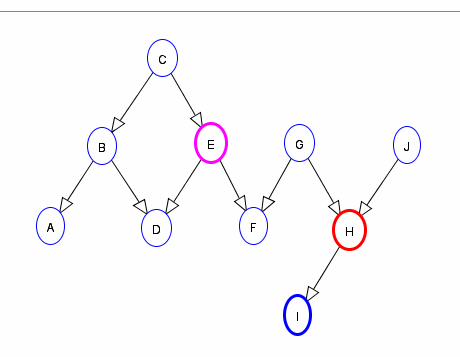 2
Is H conditionally independent of E given I?
3
Z
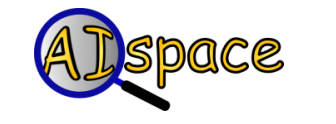 CPSC 502, Lecture 8
Slide 63
[Speaker Notes: yes]
Sampling a discrete probability distribution
CPSC 502, Lecture 8
Slide 64
Problem and Solution Plan
We model the environment as a set of random vars

Why the joint is not an adequate representation ? 

“Representation, reasoning and learning” are “exponential” in the number of variables

Solution: Exploit marginal&conditional independence 



But how does independence allow us to simplify the joint?
CPSC 502, Lecture 8
Slide 65
[Speaker Notes: Probability is a rigorous formalism for uncertain knowledge

For nontrivial domains, we must find a way to reduce the joint distribution size
“Representation, reasoning and learning” are “exponential”]
Look for weaker form of independence
P(Toothache, Cavity, Catch)

Are Toothache and Catch marginally independent?


BUT If I have a cavity, does the probability that the probe catches depend on whether I have a toothache?
P(catch | toothache, cavity) =

What if I haven't got a cavity?
(2) P(catch | toothache,cavity) =
Each is directly caused by the cavity, but neither has a direct effect on the other
CPSC 502, Lecture 8
Slide 66
[Speaker Notes: has 23 – 1 = 7 independent entries
Each is directly caused by the cavity, but neither has a direct effect on the other: Toothache depends on the state of the nerves in the tooth, whereas the probe accuracy depends on the dentist’s skill]
Conditional independence
In general, Catch is conditionally independent of Toothache given Cavity:
P(Catch | Toothache,Cavity) = P(Catch | Cavity)

Equivalent statements:
P(Toothache | Catch, Cavity) = P(Toothache | Cavity)

P(Toothache, Catch | Cavity) = 
				P(Toothache | Cavity) P(Catch | Cavity)
CPSC 502, Lecture 8
Slide 67
[Speaker Notes: In general i.e for probability distributions]
Proof of equivalent statements
CPSC 502, Lecture 8
Slide 68
Conditional Independence: Formal Def.
Sometimes, two variables might not be marginally independent. However, they become independent after we observe some third variable
DEF. Random variable X is conditionally independent of random variable Y given random variable Z if, for all xi  dom(X), yk  dom(Y), zm  dom(Z)
			P( X= xi | Y= yk , Z= zm ) = P(X= xi | Z= zm )
That is, knowledge of Y’s value doesn’t affect your belief in the value of X, given a value of Z
CPSC 502, Lecture 8
Slide 69
Conditional independence: Use
Write out full joint distribution using chain rule:
	P(Cavity, Catch, Toothache)
	= P(Toothache | Catch, Cavity) P(Catch | Cavity) P(Cavity)
	= P(Toothache |    		) P(Catch | Cavity) P(Cavity)


	how many probabilities?

The use of conditional independence often reduces the size of the representation of the joint distribution from exponential in n to linear in n.  n is the number of vars

Conditional independence is our most basic and robust form of knowledge about uncertain environments.
CPSC 502, Lecture 8
Slide 70
[Speaker Notes: Much more commonly available than absolute independent assertions]
Approximate Inference
Sampling / Simulating / Observing

Sampling is a hot topic in machine learning,and it’s really simple

Basic idea:
Draw N samples from a sampling distribution S
Compute an approximate posterior probability
Show this converges to the true probability P

Why sample?
Learning: get samples from a distribution you don’t know
Inference: getting a sample is faster than computing the right answer (e.g. with variable elimination)
F
S
A
CPSC 502, Lecture 8
71